French
Learning
Scaffolds
Year 3
Year 3 – I’m learning French
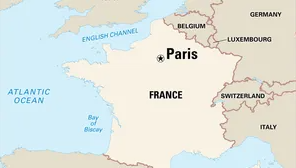 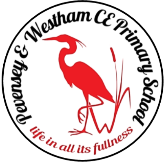 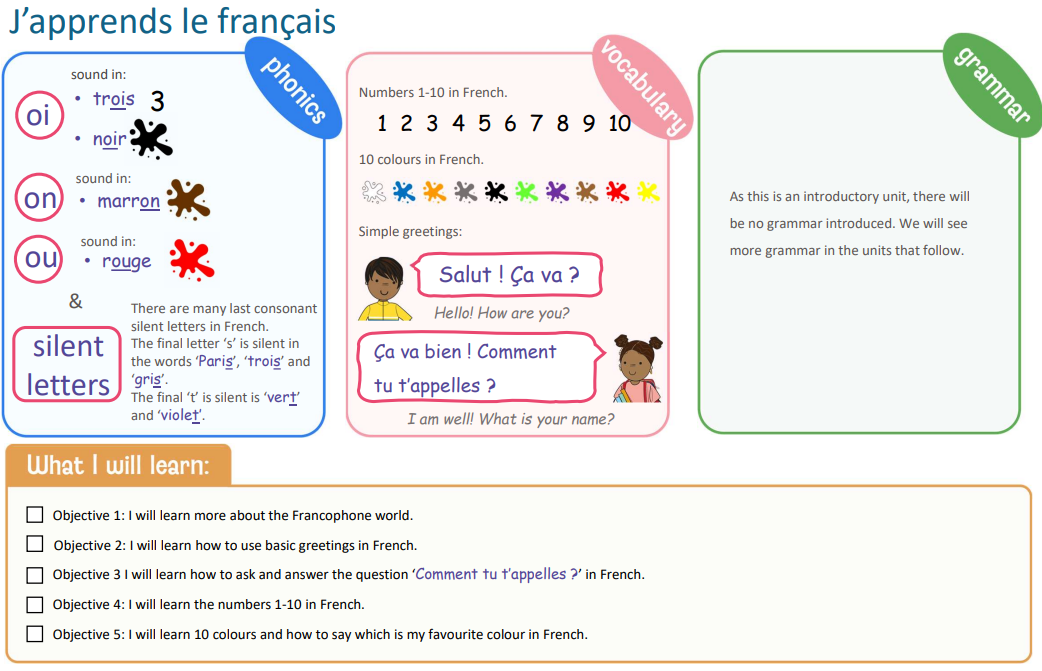 Year 3 – fruits
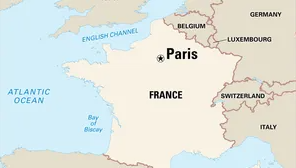 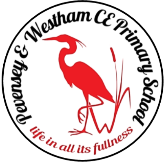 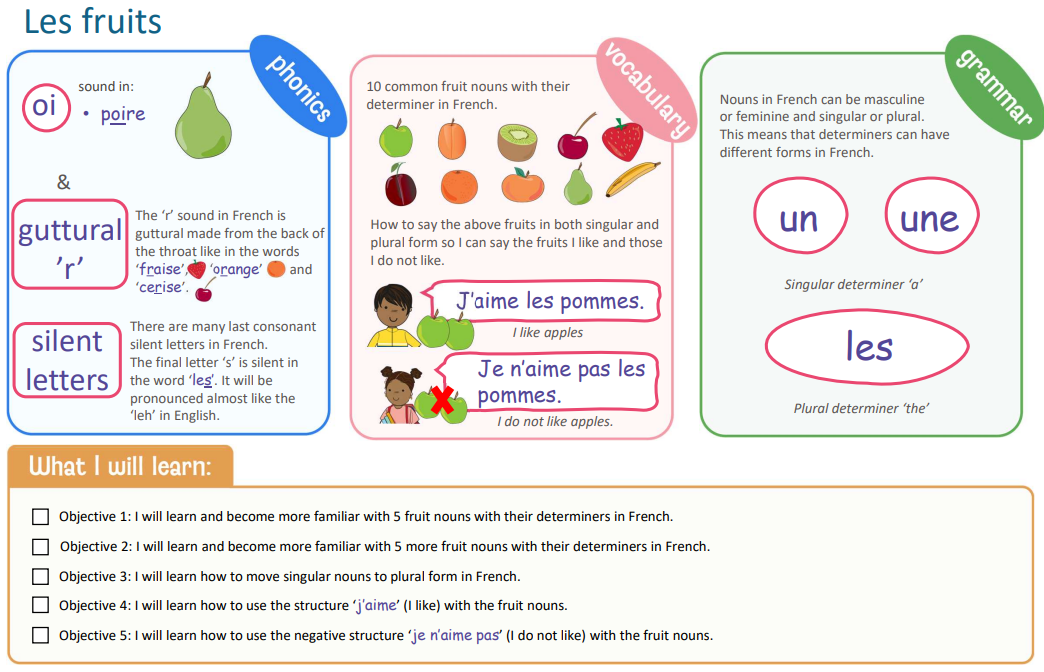 Year 3 – I am able…
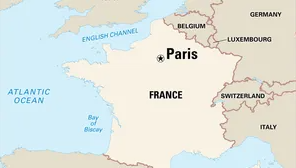 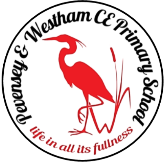 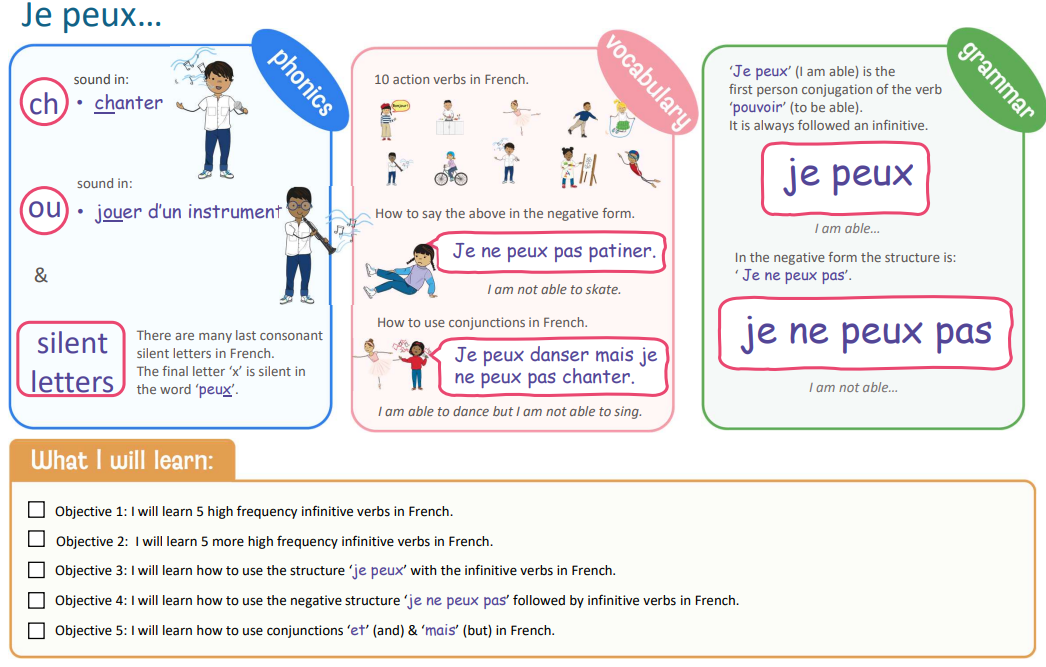 Year 4
Year 4: Presenting myself
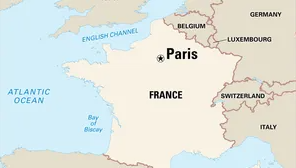 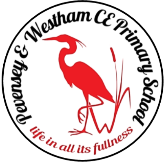 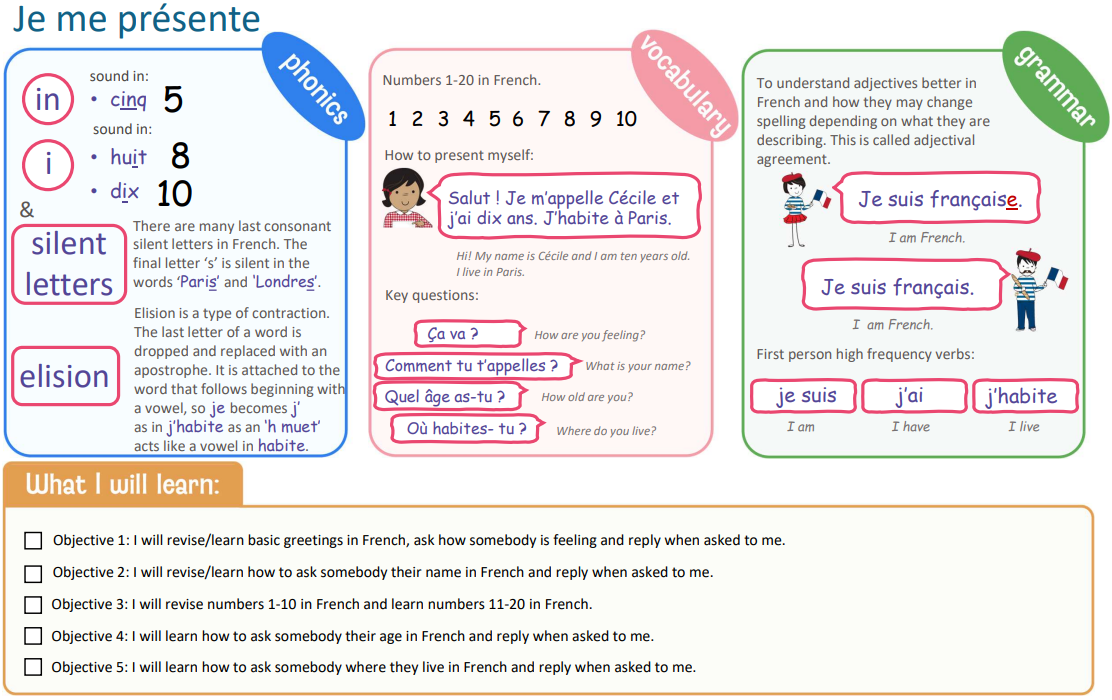 Year 4: vegetables
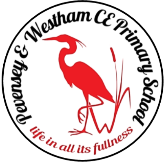 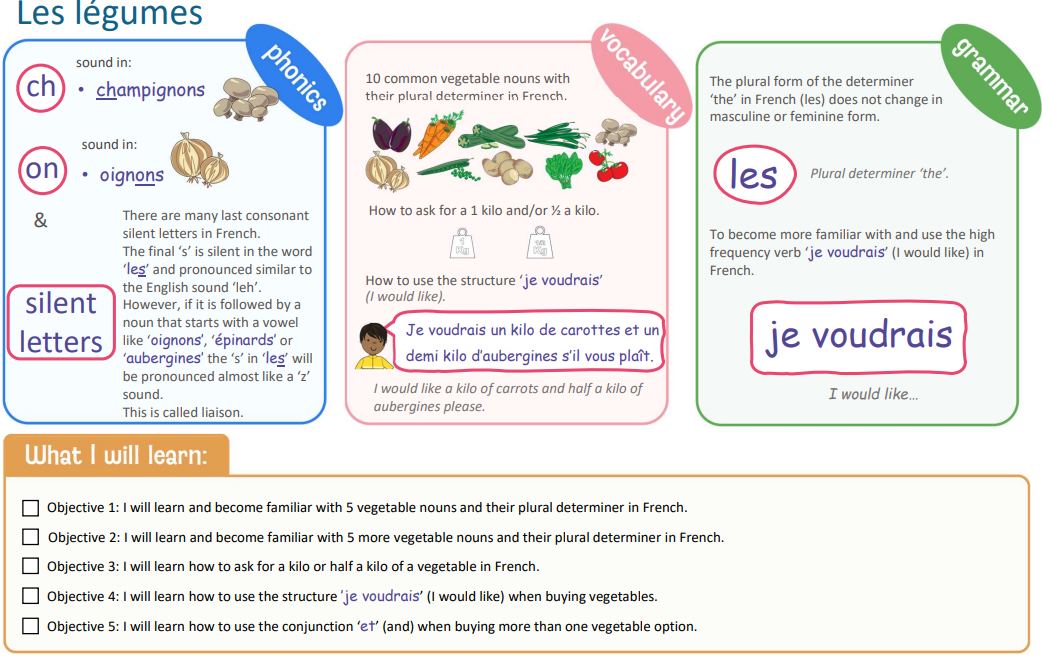 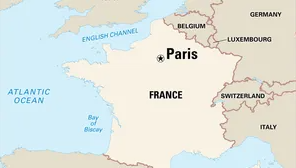 Year 4: Weather
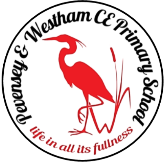 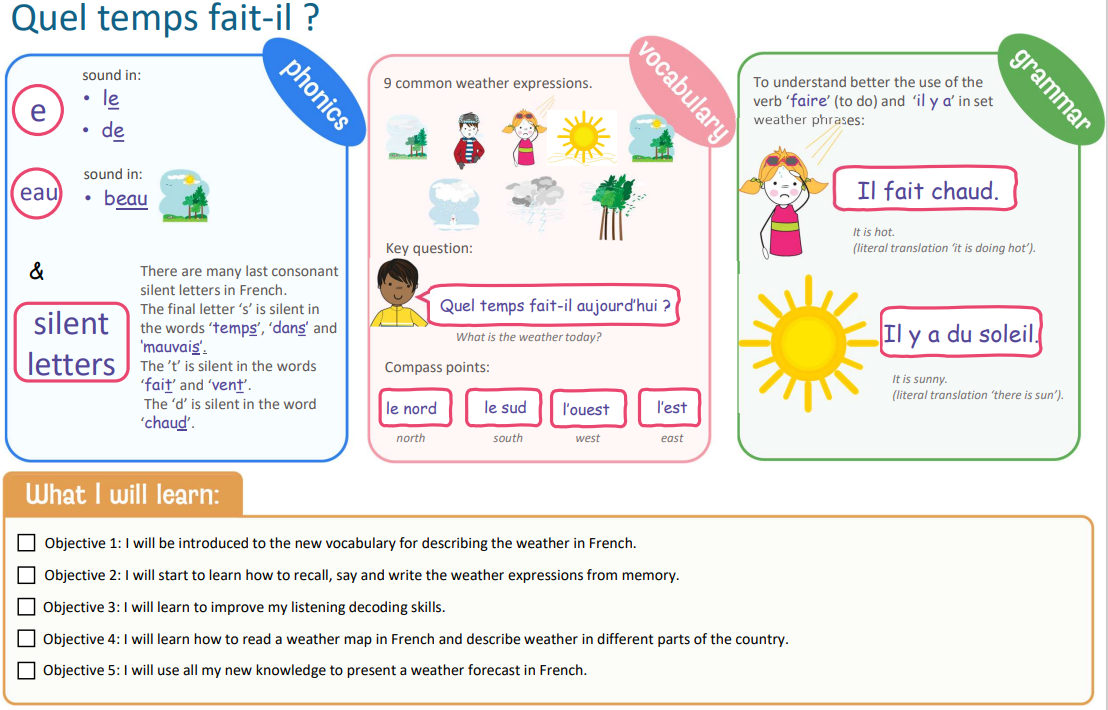 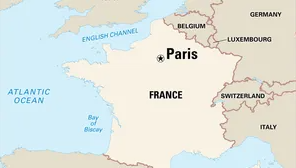 Year 5
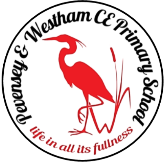 Year 5: Ice cream
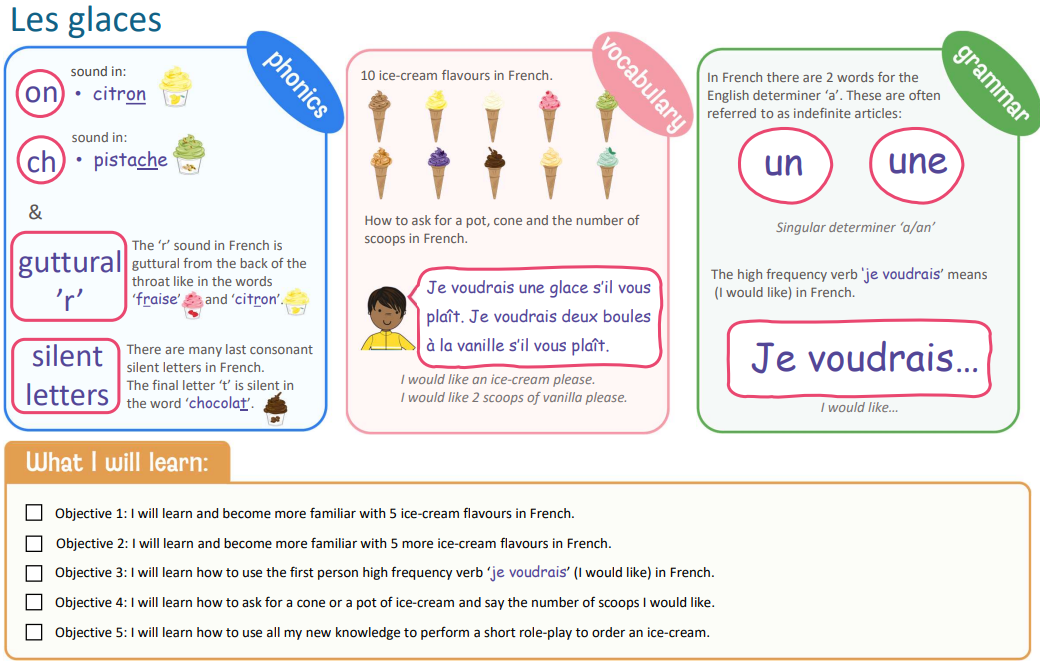 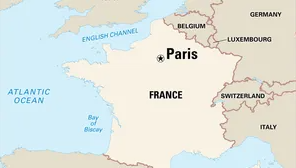 Year 5: Family
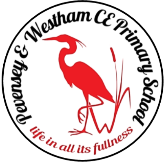 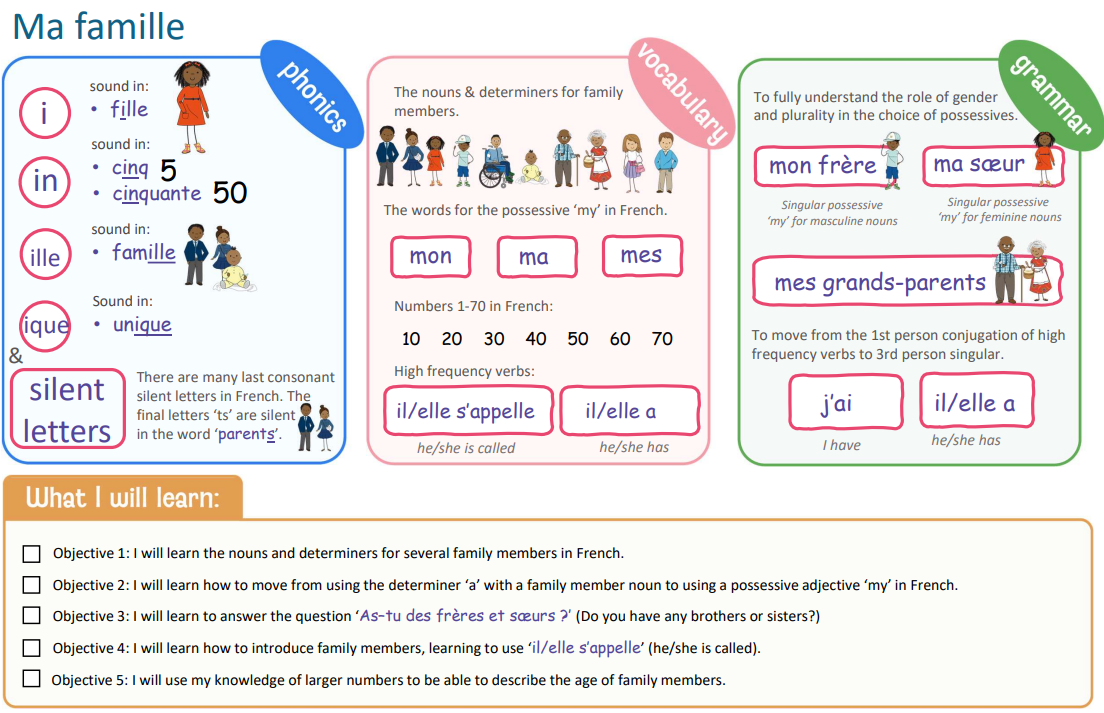 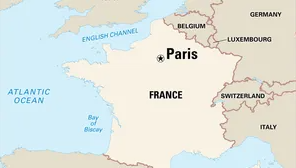 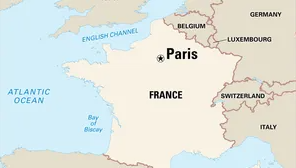 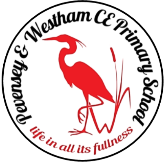 Year 5: In the classroom
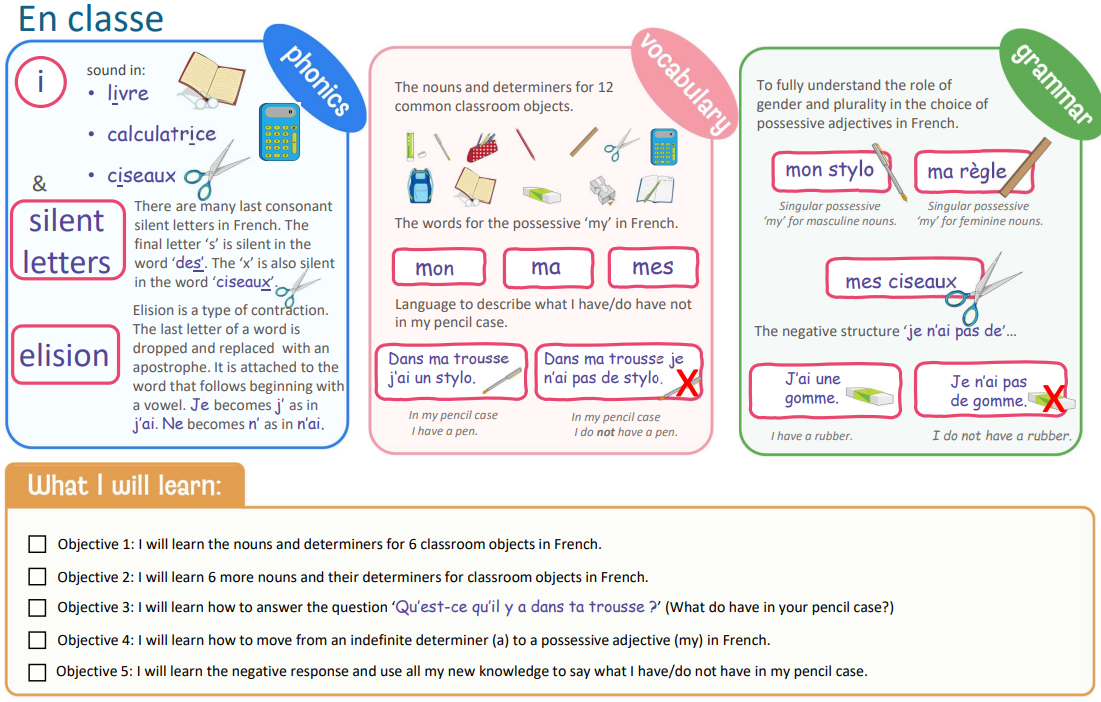 Year 6
Year 6: Do you have a pet?
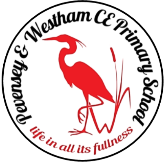 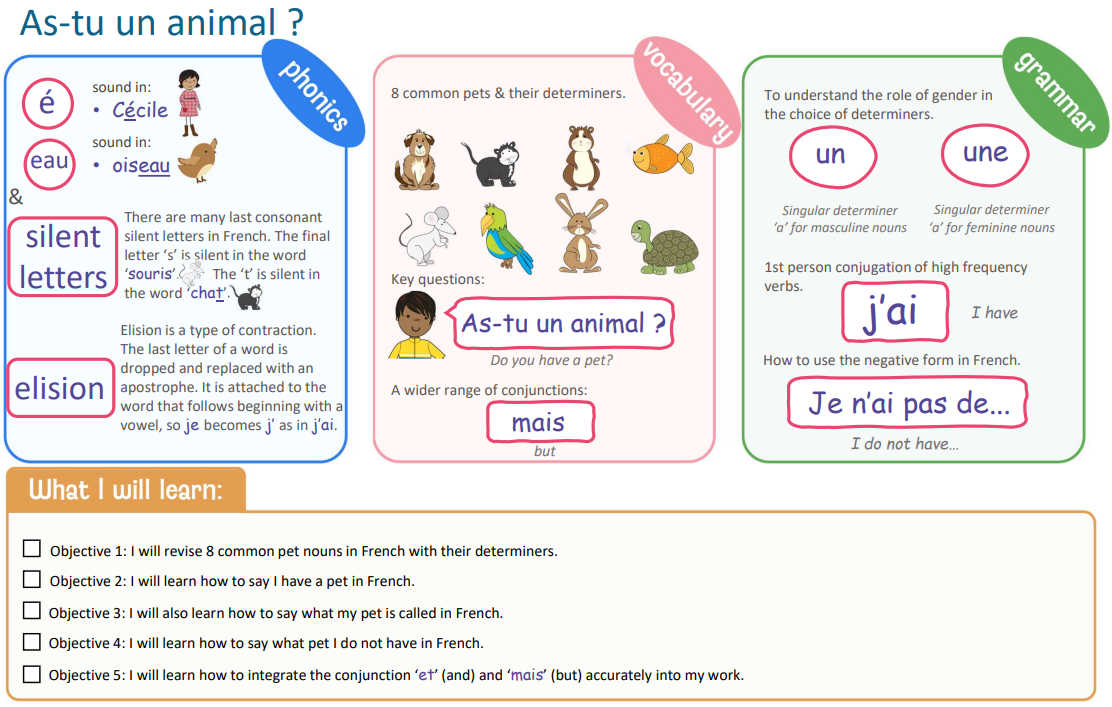 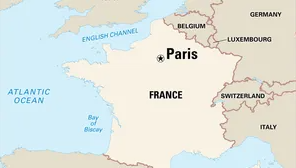 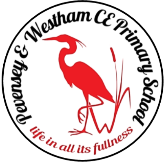 Year 6: My home
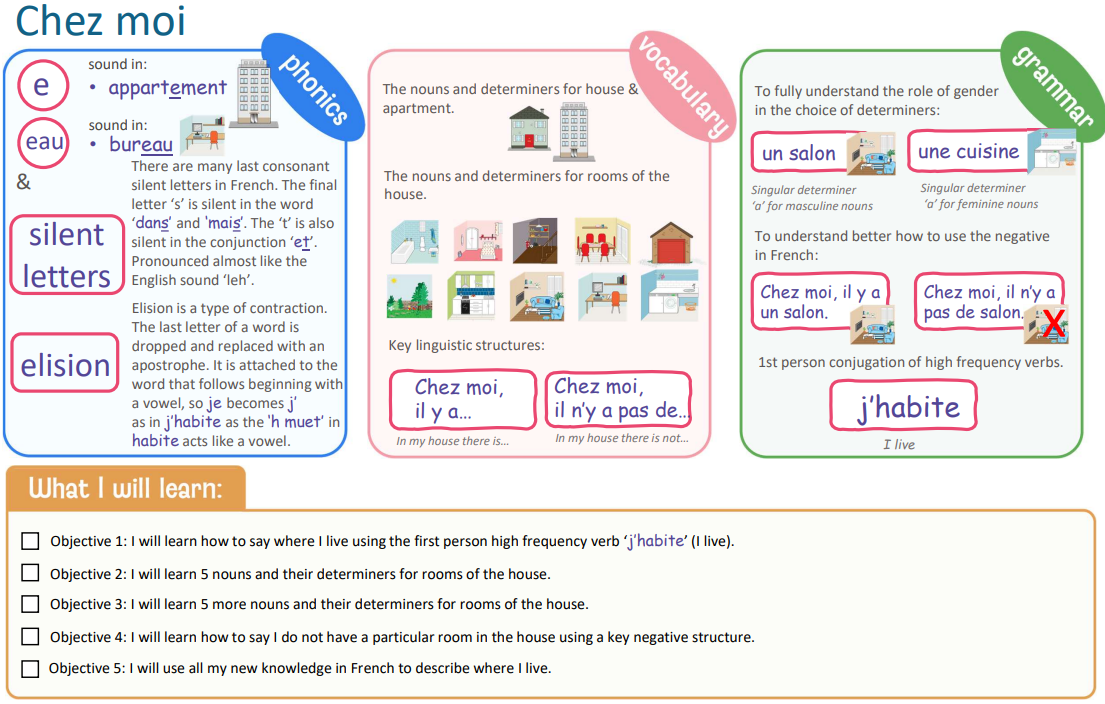 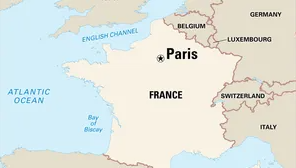 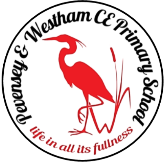 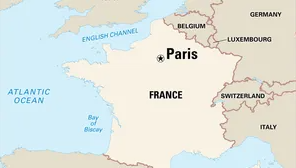 Year 6: Clothes
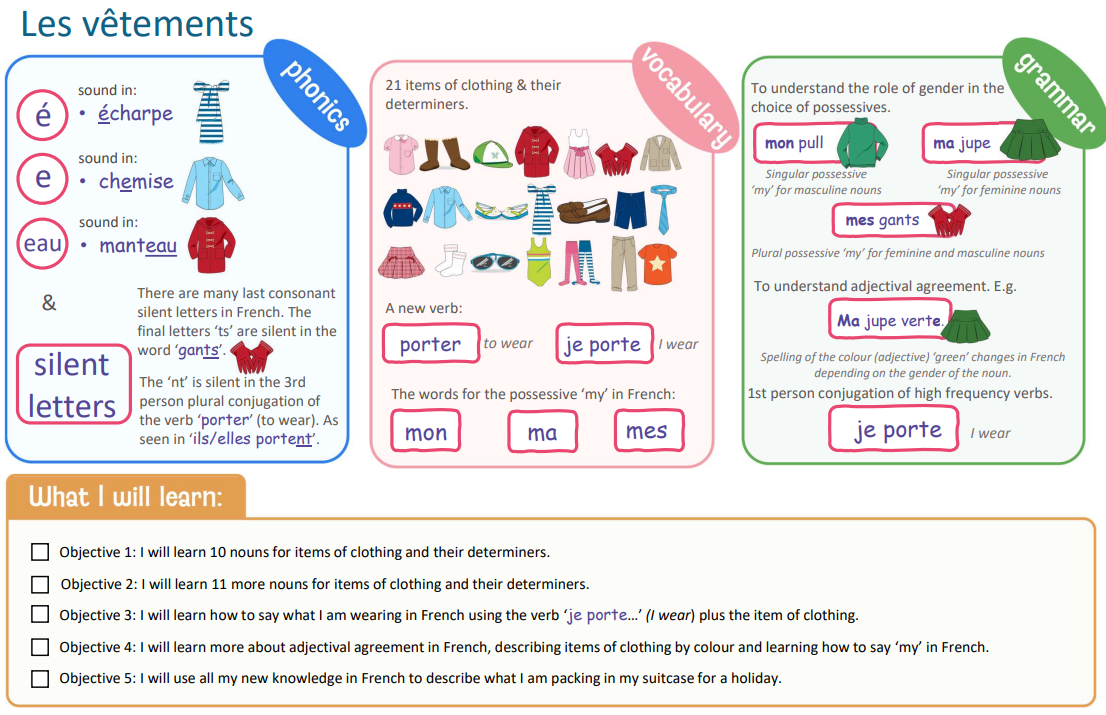